TreeCAM: Decoupling Updates and Lookups in Packet Classification
Balajee Vamanan and T. N. Vijaykumar
School of Electrical & Computer Engineering



CoNEXT 2011
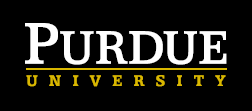 Packet Classification
Packet Classification: 
Find highest-priority rule that matches a packet
Packet classification is key for 
Security, traffic monitoring/analysis, QoS
Classifier: a set of rules
Packet classification prevalent in modern routers
2
Trends in Packet Classification
Line rates increasing (40 Gbps now, 160 Gbps soon)
Classifier size (number of rules) increasing
Custom rules for VPNs, QoS
Rules are getting more dynamic too 
       Larger classifiers at faster lookup & update rates

Much work on lookups, but not on updates
Must perform well in lookups and updates at low power
3
Characteristics of updates
Two flavors
Virtual interfaces: add/remove 10,000s rules per minute
QoS:  update 10s of rules per flow (milliseconds)
For either flavor, update rate (1/ms)  << packet rate (1/ns)
Current approaches
Either incur high update effort despite low update rates
Eat up memory bandwidth
Hold-up memory for long 
 packet drops, buffering complexity, missed deadlines 
Or do not address updates
Recent OpenFlow, online classification  faster updates
Updates remain a key problem
4
Current Approaches
TCAM
Unoptimized TCAMs search all rules per lookup  high power
Modern partitioned TCAMs prune search  reduce power
Extended TCAMs [ICNP 2003]
Physically order rules per priority for fast highest-priority match
This ordering fundamentally affects update effort
Updates move many rules to maintain order
E.g., updates 10 per ms; lookups 1 per 10 ns; 100,000 rules
If 10 % updates move (read+write) 10 % rules
Updates need 20,000 ops/ms = 0.2 op per 10  ns 
 20% bandwidth overhead
High-effort updates in TCAM degrade throughput & latency
5
Current Approaches (Contd.)
Decision Trees:
Build decision trees to prune search per lookup
Do not address updates

No ordering like TCAMs but updates may cause tree imbalance 
Imbalance increase lookup accesses
Re-balancing is costly
Previous schemes are not good in both lookups and updates
6
Our Contributions
TreeCAM: Three novel ideas
Dual tree versions to decouple lookups and updates
coarse tree in TCAM   reduce lookup accesses
Tree/TCAM hybrid
fine tree in control memory   reduce update effort
Interleaved layout  of leaves to cut ordering effort
Path-by-path updates to avoid hold-up of memory
Allow non-atomic updates interspersed with lookups 
Performs well in lookups and updates
6-8 TCAM accesses for lookups 
Close to ideal TCAM for updates
7
Outline
Introduction
Background: Decision Trees
Dual tree versions
Coarse Tree
Fine Tree
Updates using Interleaved Layout
Path-by-path updates
Results
Conclusion
8
Background: Decision Trees
Rules are hypercubes in rule space
Builds decision tree by cutting rule space to separate rules into smaller subspaces (child nodes)
Stop when a small number of rules at a leaf called binth (e.g., 16)
Packets traverse tree 
during classification
Many heuristics
Dimension, number of cuts
Y
X
Root
9
Outline
Introduction
Background: Decision Trees
Dual tree versions
Coarse Tree
Fine Tree
Updates using Interleaved Layout
Path-by-path updates
Results
Conclusion
10
TreeCAM  Coarse Tree (Version#1 for lookups)
Idea: partition rules among TCAM subarrays using decision trees
4k-entry subarrays  coarse tree with each leaf in a subarray
2-deep tree  fast lookup
Packets traverse subarrays
Previous heuristics complicated
We propose simple sort heuristic
Sort rules & cut equally
EffiCuts  min. rule replication
Y
X
Root
Leaf 2
Leaf1
Subarray 3
Subarray 1
TCAM
Rootot
Leaf 2
Coarse Trees   Search Pruning (trees) + Parallel Search (TCAM)
Leaf 1
Subarray 2
11
11
TreeCAM  Fine Tree (Version#2 for updates)
Key observation: A packet cannot match multiple leaves  only rules within the same leaf need ordering 
Reduce update effort  Tree with small binth – fine tree
Not real, just annotations
One coarse-tree leaf contains some contiguous fine-tree leaves
Both trees kept consistent
Updates slow  store fine tree in control memory
Y
Root
X
Fine Trees: Small binth, reduced ordering effort in TCAM
12
Outline
Introduction
Background: Decision Trees
Dual tree versions
Coarse Tree
Fine Tree
Updates using Interleaved Layout
Path-by-path updates
Results
Conclusion
13
Updates
Add a rule
Create empty space at right priority level via repeated swaps
With naïve, contiguous layout of leaves, requires  many repeated swaps
As many swaps as #rules
Observation: Only overlapping rules need ordering per priority 
Too hard in full generality
Root
Leaf 1
Leaf 2
1
1
Priority
1
2
1
2
3
.
1
2
3
1
2
3
Empty Entries
14
Interleaved Layout
Insight: Leaves are naturally non-overlapping  only rules in a leaf need to be ordered 
Trivial unlike general overlap
Interleave rules across all leaves 
Contiguously place same priority-level rules  from all leaves 
Order only across priority levels
Move at most one rule per level
binth levels  small for fine tree
Update effort ≈ binth swaps
Root
Leaf 1
Leaf 2
Priority
1
1
2
2
3
.
1
1
2
2
3
3
Empty Entries
15
Updates with interleaved layout (cont.)
Paper breaks down into detailed cases
Worst case where rules move across TCAM subarrays
Interleaved layout effort ≈ 3*binth *#subarrays  swaps
≈ 3*8*25 ≈ 600 swaps (100K rules and 4K rules/subarray) 
Contiguous layout effort ≈ #rules
≈ 100K swaps (100K rules)

Details in the paper
16
Path-by-path Updates
Problem: Update moves hold up memory for long
Make updates non-atomic
Packet lookups can be interspersed between updates

Details in the paper
17
Outline
Introduction
Background: Decision Trees
Dual tree versions
Coarse Tree
Fine Tree
Updates using Interleaved Layout
Path-by-path updates
Results
Conclusion
18
Experimental Methodology
Key metrics: Lookups & Updates
Lookup accesses: #accesses per packet match
Update effort: #accesses per one-rule addition
Software simulator
EffiCuts, TCAM, and TreeCAM
TCAM: Unoptimized & Partitioned TCAM (Extended TCAM)
4K subarrays
Decision tree algorithm (EffiCuts)
Tree/TCAM hybrid (TreeCAM) 
Coarse tree binth = 4K, Fine tree binth = 8
ClassBench generated classifiers – ACL, FW and IPC
19
Accesses per Lookup
EffiCuts require many more SRAM accesses than TCAMs
Extended TCAM and TreeCAM require only at most 8 accesses even for 100,000 rule classifiers
Extended TCAM does not handle updates
20
Update Effort
Compare TCAM-basic, TCAM-ideal and TreeCAM 
EffiCuts and Extended TCAM do not discuss updates
TCAM-basic: periodic empty entries
TCAM-Ideal: Adapt existing work on longest prefix match for packet classification
Identify groups of overlapping rules, and ideally assume 
Enough empty entries at the end of every group
Two groups of overlapping rules DO NOT merge (ideal)
We generate worst case update stream for each scheme
Details in the paper
21
Worst-case Update Effort (cont.)
TreeCAM is close to Ideal and two orders of magnitude better than TCAM-basic
22
Conclusion
Previous schemes do not perform well in both lookups and updates
TreeCAM uses three techniques to address this challenge:
Dual tree versions: Decouples lookups and updates
Coarse trees for lookups and fine trees for updates
Interleaved layout bounds the update effort
Path-by-path update enables non-atomic updates which can be interspersed with packet lookups
TreeCAM achieves 6 – 8 lookup accesses and close to ideal TCAM for updates, even for large classifiers (100K rules)
TreeCAM scales well with classifier size, line rate, and update rate
23